Generation and validation of spatial distribution of hourly wind speed time-series in cold climates using Machine Learning
Stefano Grassi
WindEurope Summit 2016
28.09.2016
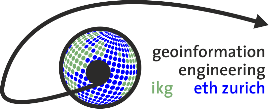 Dr. Stefano Grassi
28/09/2016
1
Layout
Introduction
WRA methods
Case study
Icing map
Wind speed and energy production
Results and Conclusions
Dr. Stefano Grassi
28/09/2016
2
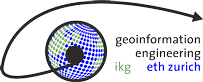 Introduction
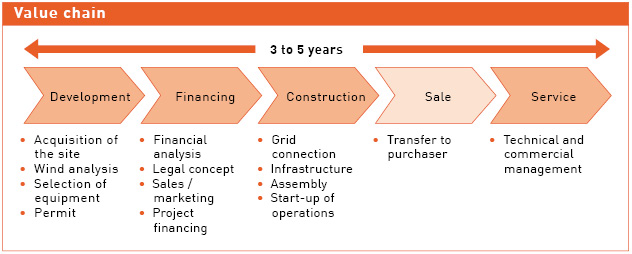 Source: PNE Wind
Wind resource assessment is fundamental when selecting a site for wind energy projects since the early stages

Two main methods are used for mesoscale maps of wind resource
Wind flow models, mesoscale weather prediction systems
(geo)statistical and ML methods
Dr. Stefano Grassi
28/09/2016
3
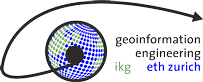 Physical Wind Flow Models
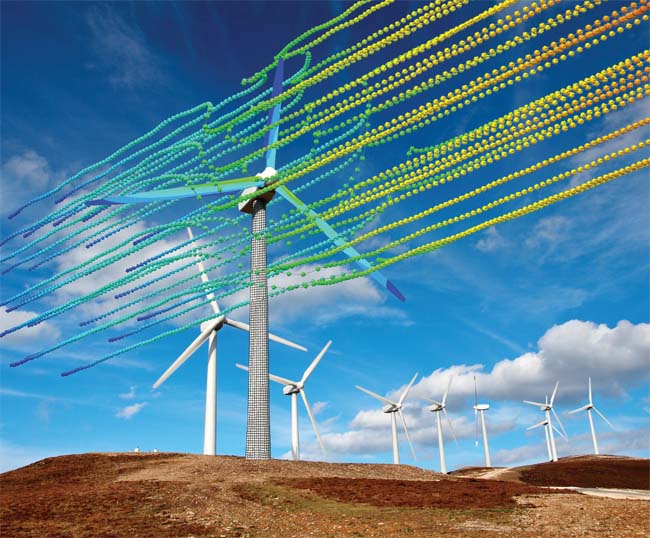 Based on physical laws of mass and momentum conservations, or computational fluid-dynamics equations.
Input data: wind speed measurement and geomorphological data
Industry standard
Fairly accurate
Time-consuming and computationally demanding
Source:http://www.deskeng.com
Dr. Stefano Grassi
28/09/2016
4
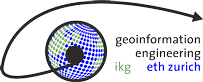 Machine learning based models
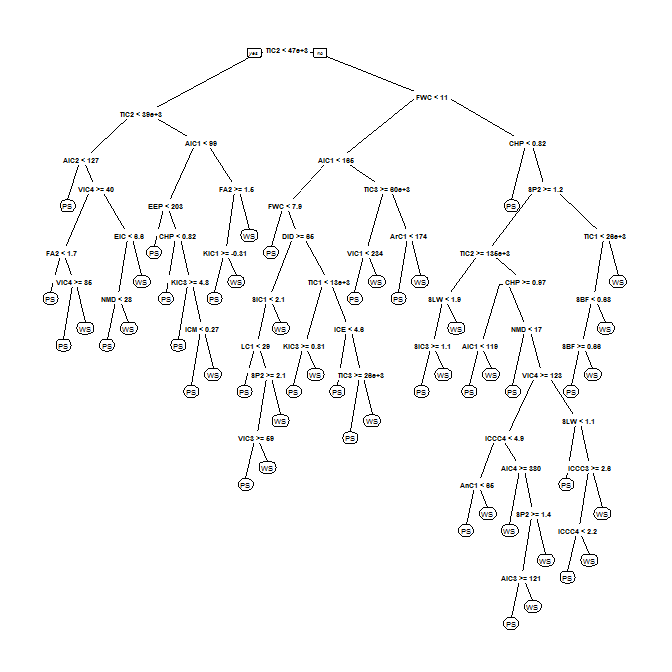 Target variable estimated based on its correlation with environmental spatio-temporal covariates (or predictors)
Input data: more wind speed measurements and spatial predictors required
10’000+ predictors used
Generally less accurate
Fast and efficient
Site-specific uncertainty
Joseph Rickert - http://blog.revolutionanalytics.com
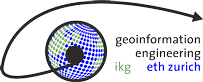 Dr. Stefano Grassi
28/09/2016
5
How does the method work?
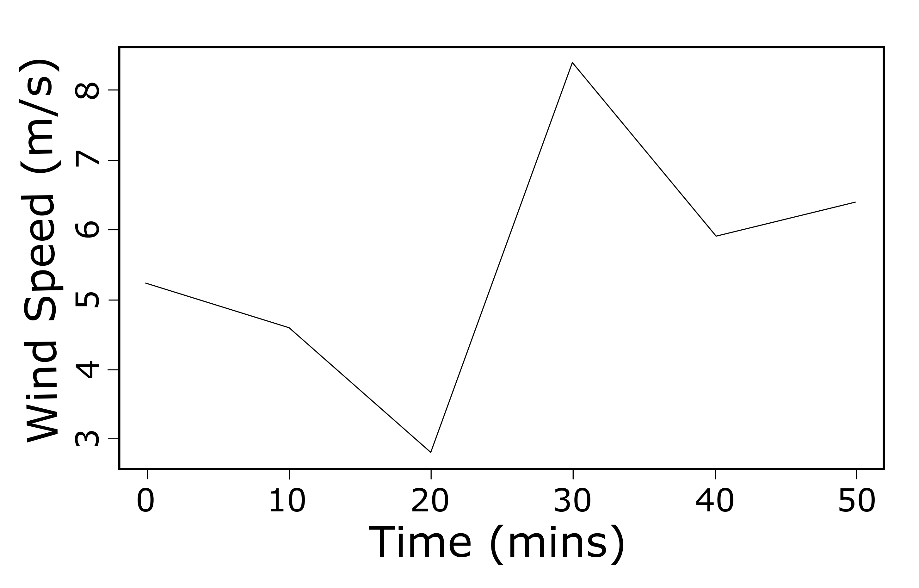 10 min measurements are resampled to obtain a distribution of likely wind speeds
Data fed into machine learning algorithm
The final output is a time-series with confidence intervals
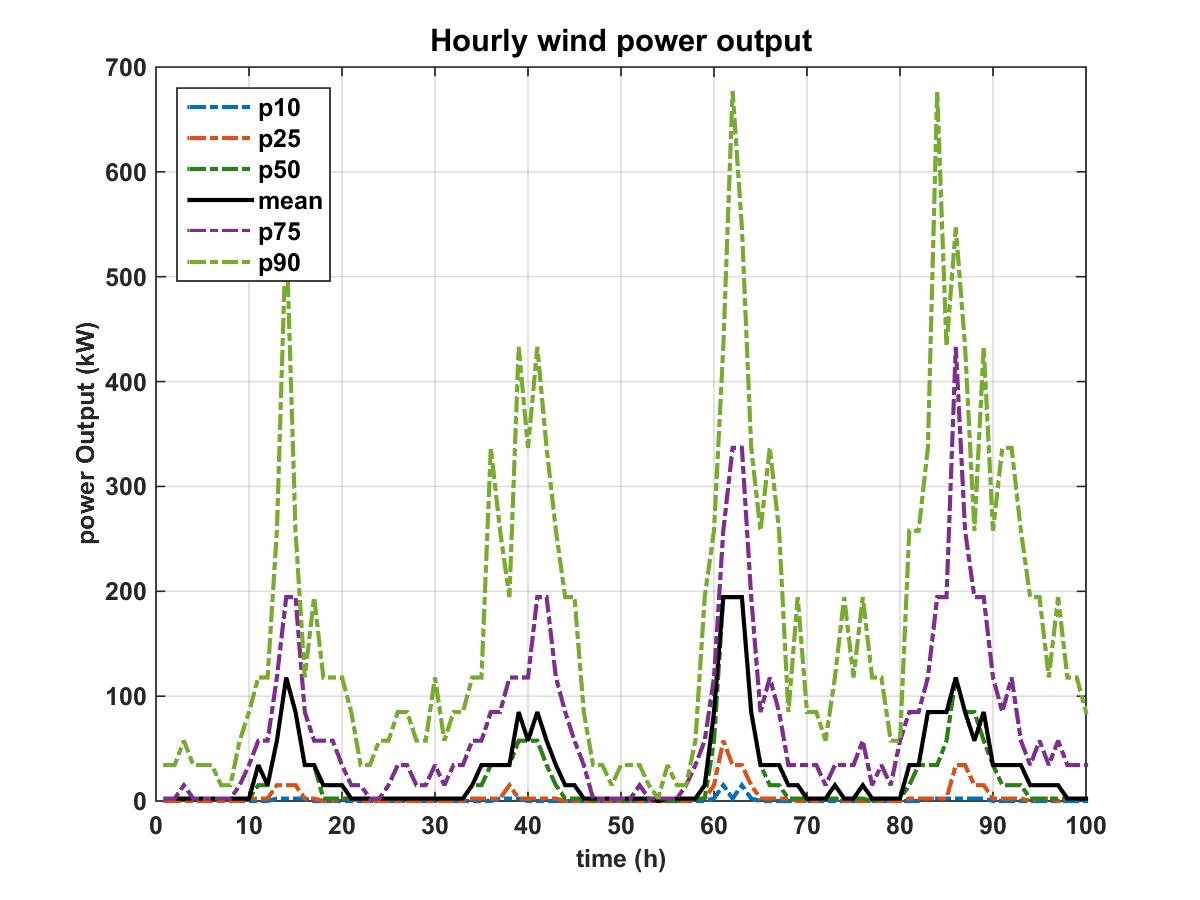 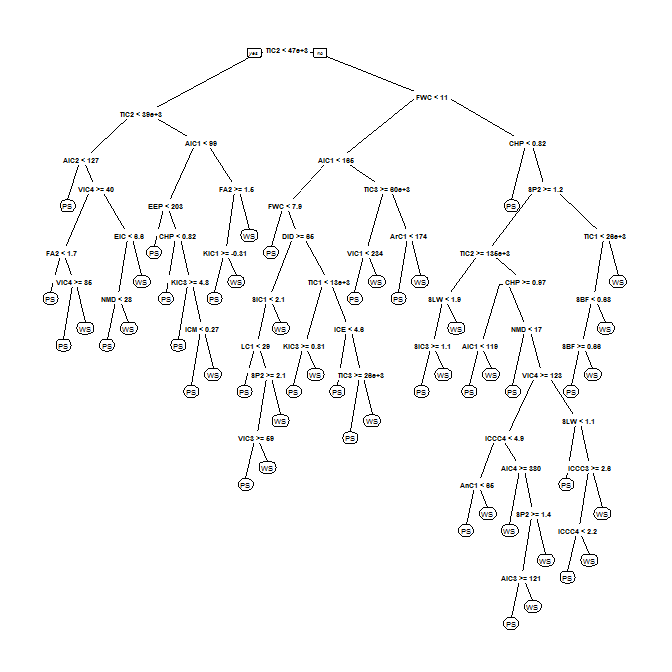 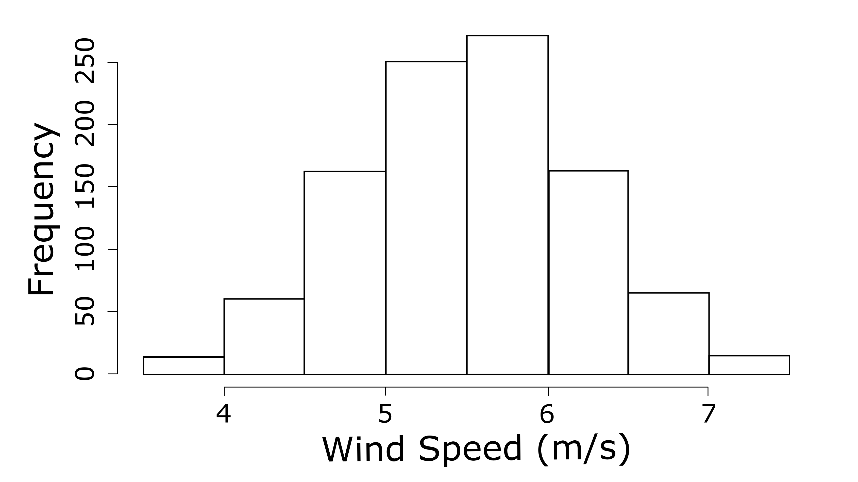 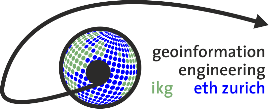 Dr. Stefano Grassi
28/09/2016
6
Study area: icing map
Source: Meteotest
based on raster of cloud water, temperature and wind from COSMO-2, 
input of icing algorithm simulating ice mass accretion on rotating cylindric structure
average annual number of instrumental icing below 12 days (≈ 3.2%)
153 weather stations used for WRA
Time resolution: 10min (over 5 years)
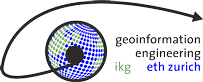 Dr. Stefano Grassi
28/09/2016
7
Icing issues on measurements
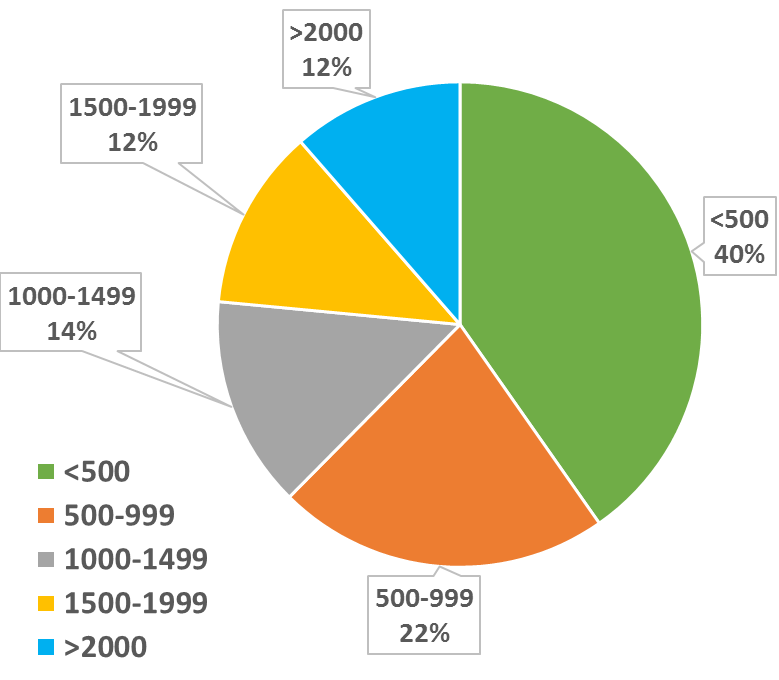 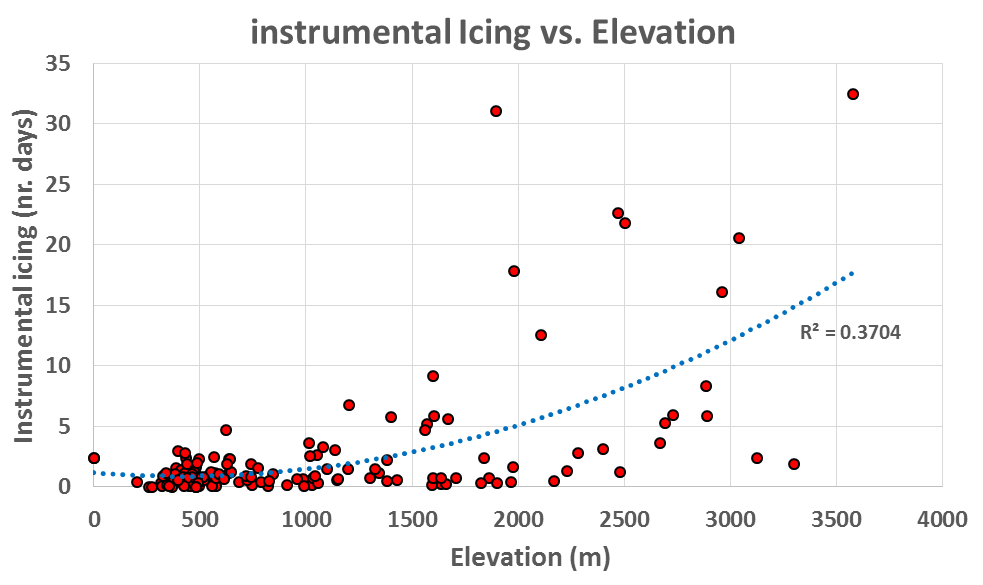 40% weather stations: < 500m
66% weather stations: < 1000m
Wind parks located below 2000m
Icing generates annual energy losses 0-5%
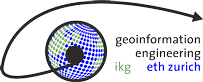 Dr. Stefano Grassi
28/09/2016
8
Validation
5-Folds Spatio-Temporal cross-validation

20% of the data excluded from training and used to predict wind speed in a specific time window

Bias distributions (i.e. Difference between observation and estimation), aggregated by month
Variation of bias: P95 > P5

The mean bias is:
P95: -0.11m/s
P5: -0.08m/s
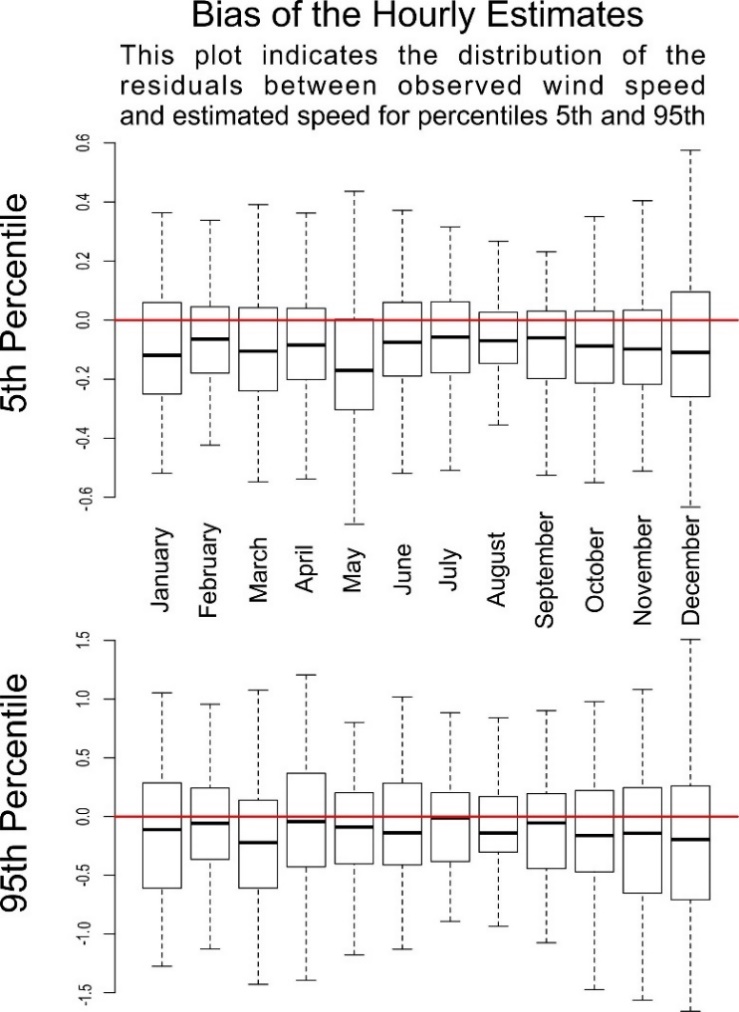 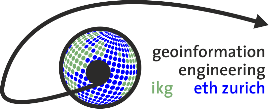 Dr. Stefano Grassi
28/09/2016
9
Results: wind speed profile
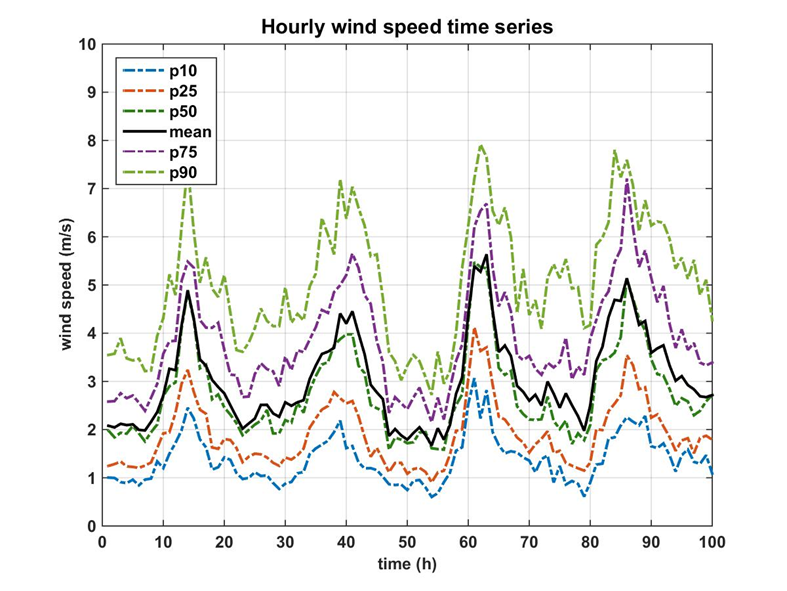 This method allows estimating:
Spatio-temporal distribution of the wind speed profile
10min → hourly (or greater)
the confidence intervals of wind speed
Wind direction included (but not presented)
Range of variation of long-term wind speed
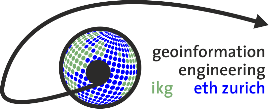 Dr. Stefano Grassi
28/09/2016
10
Result: wind energy production
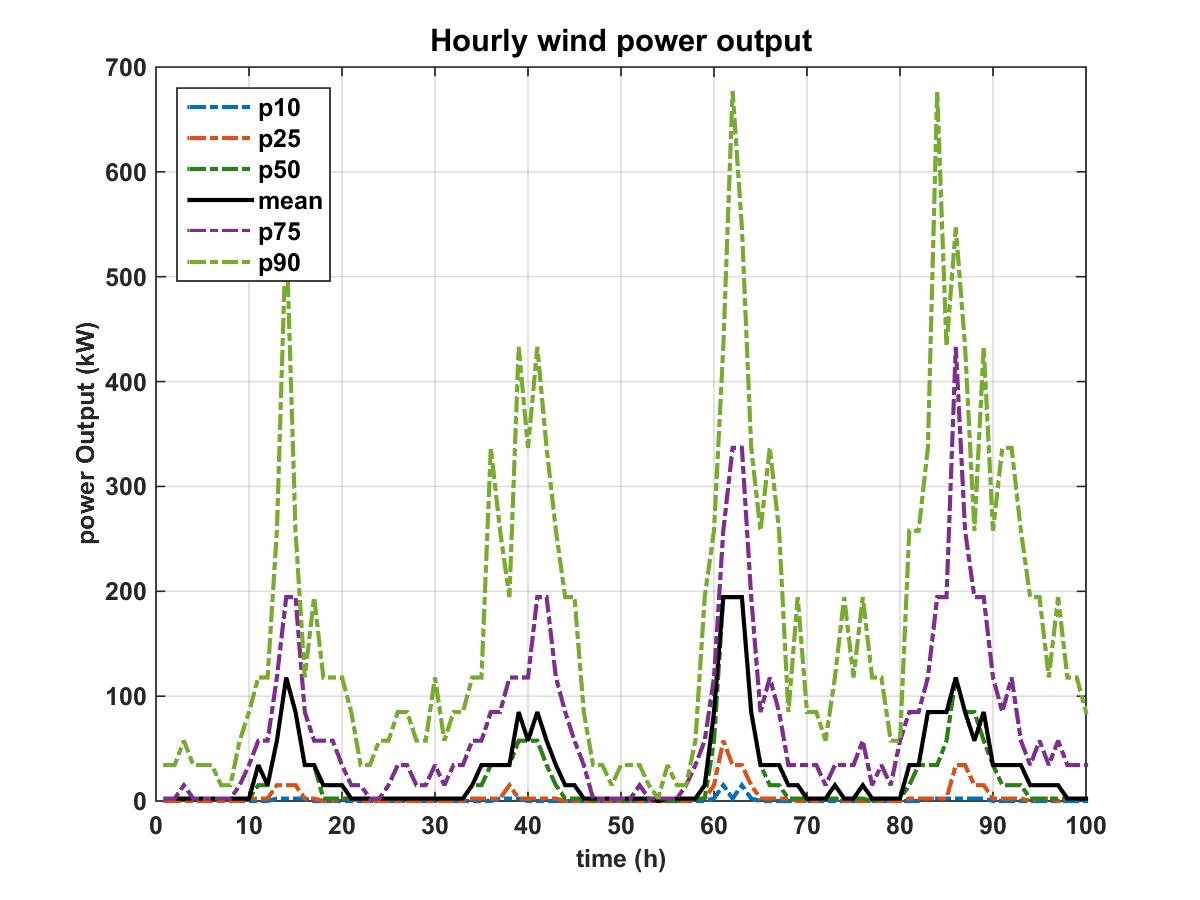 Estimate of the long-term probabilistic hourly variability of the electricity generation
wind direction → impact of  wake effect
Energy losses due to icing effect applied as a function of temperatures profile
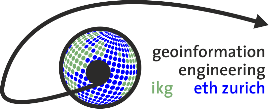 Dr. Stefano Grassi
28/09/2016
11
Conclusions
Machine learning methods provide spatio-temporal distribution of confidence intervals and measure of uncertainties.
Method applied in Switzerland characterized by alpine climate
Icing generates average annual energy losses up to 5% in alpine regions
Most weather stations and regions suitable for wind farms below 2000m: <10 days instrumental icing
Estimation of the wind speed variability with high temporal resolution.
Validation shows a mean bias of -0.08m/s (P5) and -0.11m/s (P95)
Wind speed profile useful to assess scenarios of long term energy production profiles
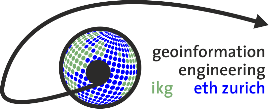 Dr. Stefano Grassi
28/09/2016
12
Thank you!!

http://www.gis.ethz.ch/